Paper Sculptures
Part 5
objectives
of this lesson
objectives
Finish our paper sculptures by completing main shapes and adding decorative elements
Share our work and identify the shapes we used to create our sculptures
materials
materials
Pencil
Paper
Glue
Scissors
Pass or play!
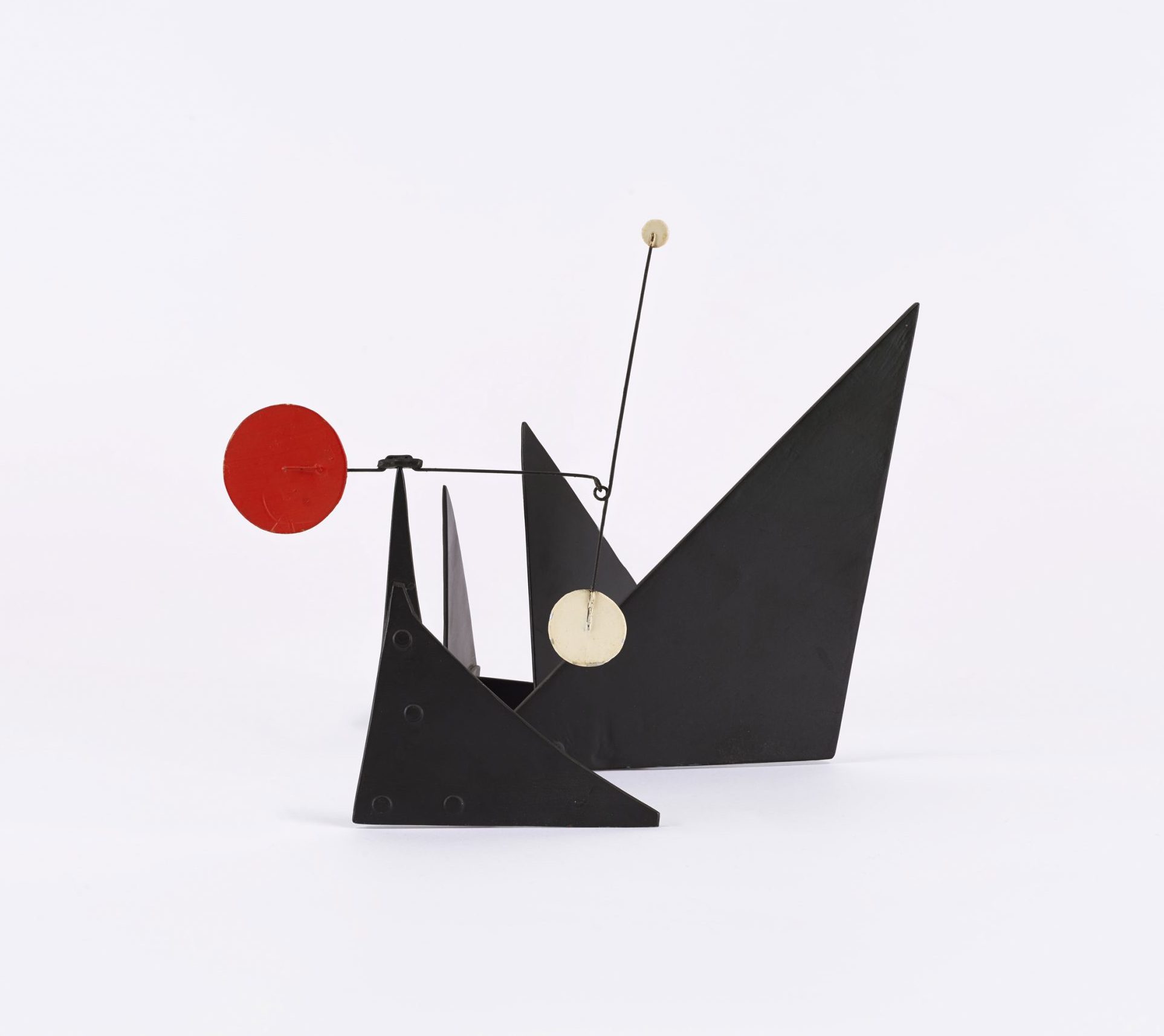 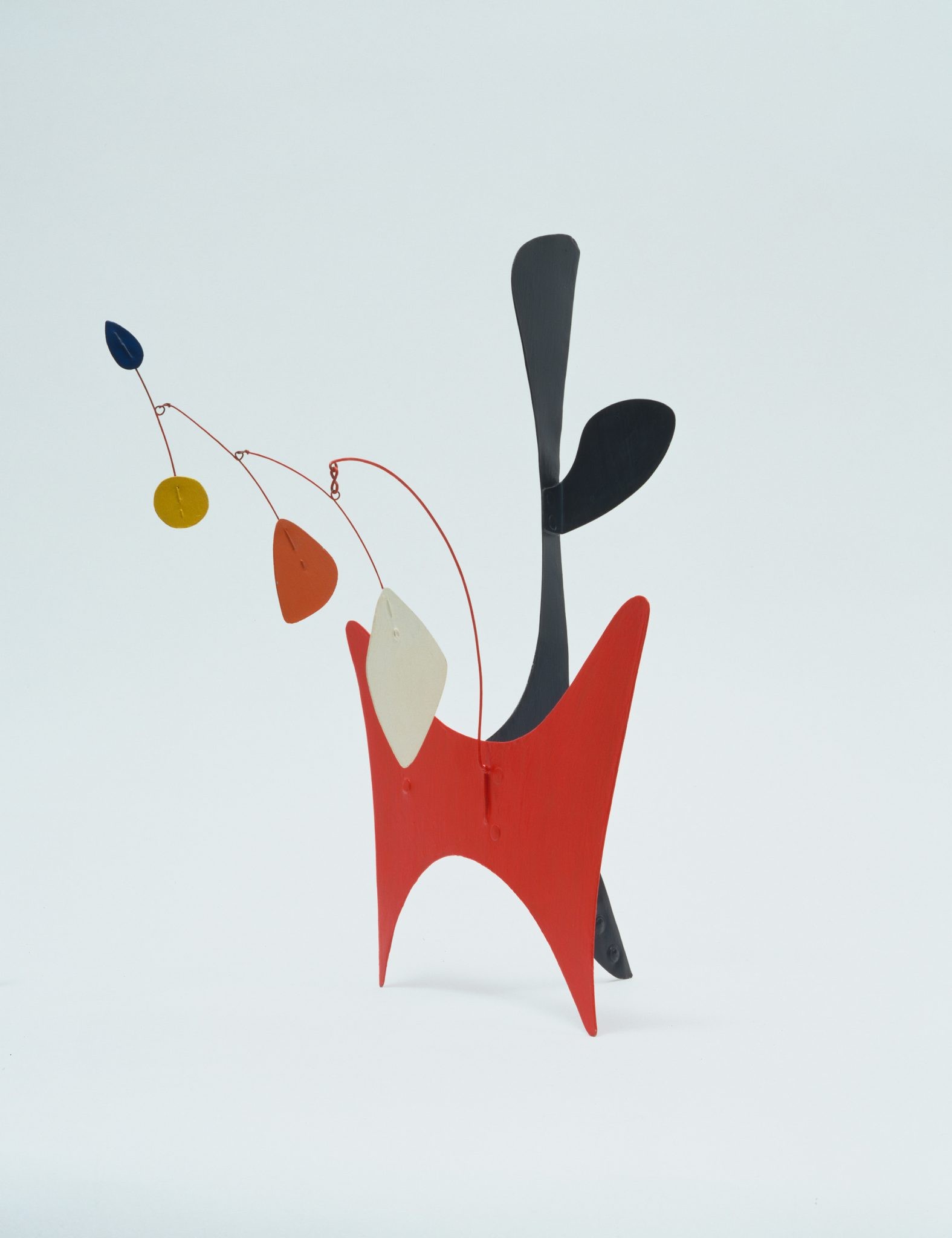 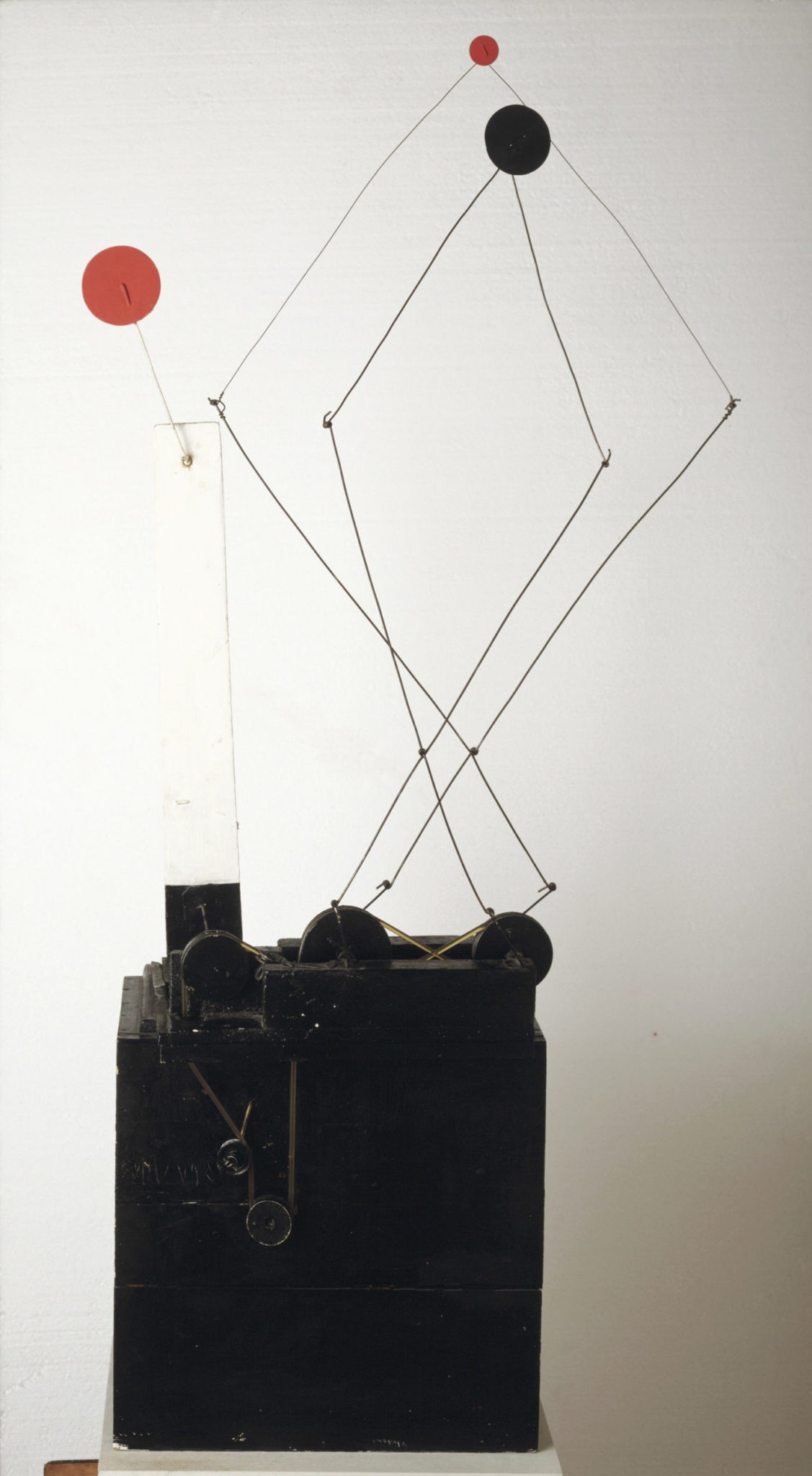 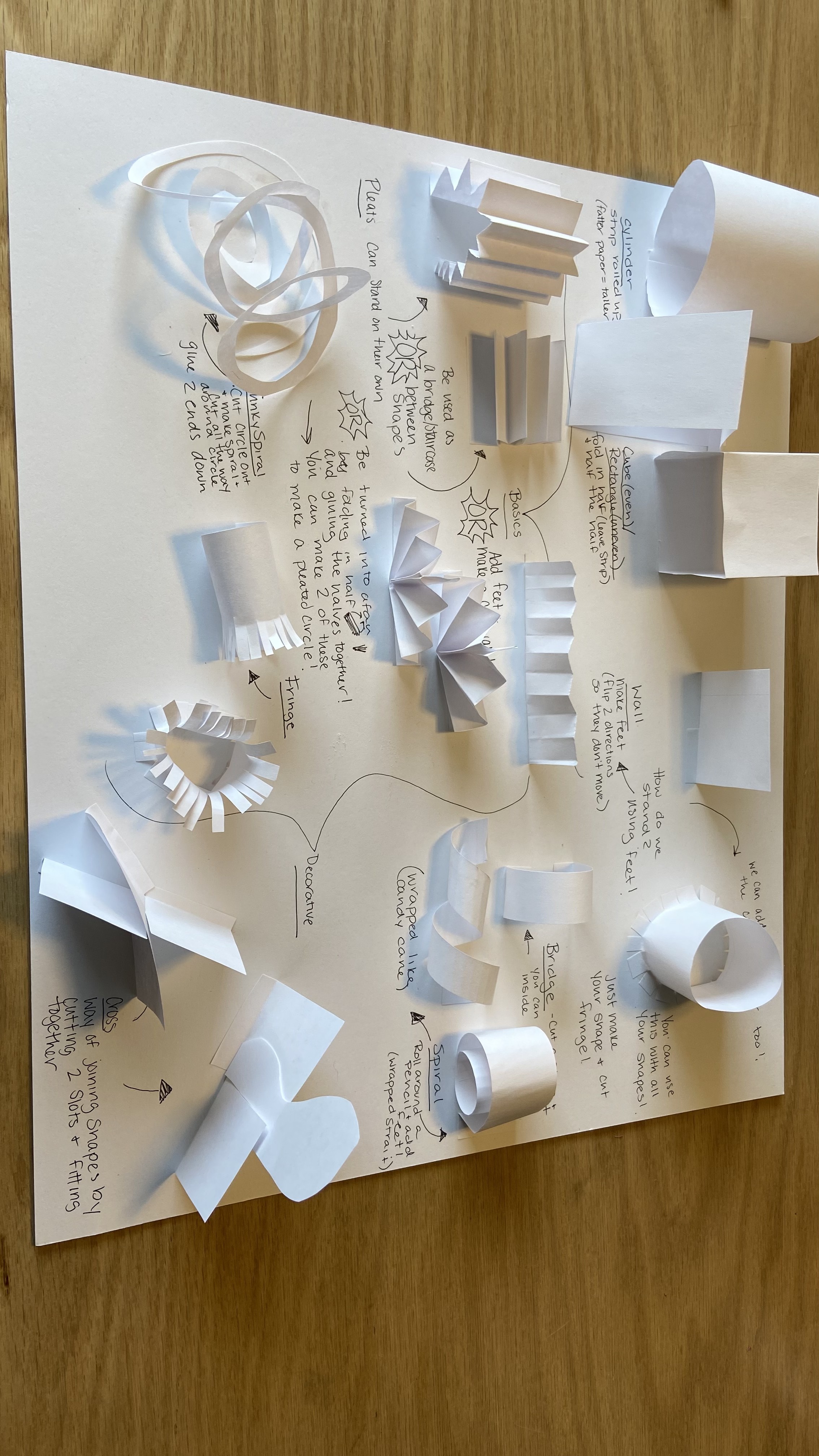 vocabulary
vocabulary
Shape
Geometric Shape
Organic Shape 
2D Shape
3D Shape
instructions
instructions
We are continuing our sculptures with at least 4 DIFFERENT geometric shapes and at least 2 DIFFERENT organic shapes
You should have a base complete. Now, start building up your sculpture. REMEMBER TO ROTATE YOUR SCULPTURE AS YOU CREATE IT.
 Connect different shapes with cross joints, bridges, or feet
Add some decorative elements like fringe, spirals, or pleats
At the end, we will share our projects. Please be ready to discuss all of the different shapes you used to create it.
references
https://www.moma.org/calendar/events/6988
https://calder.org/
https://www.youtube.com/watch?v=j3OqfduWdhc&t=6s